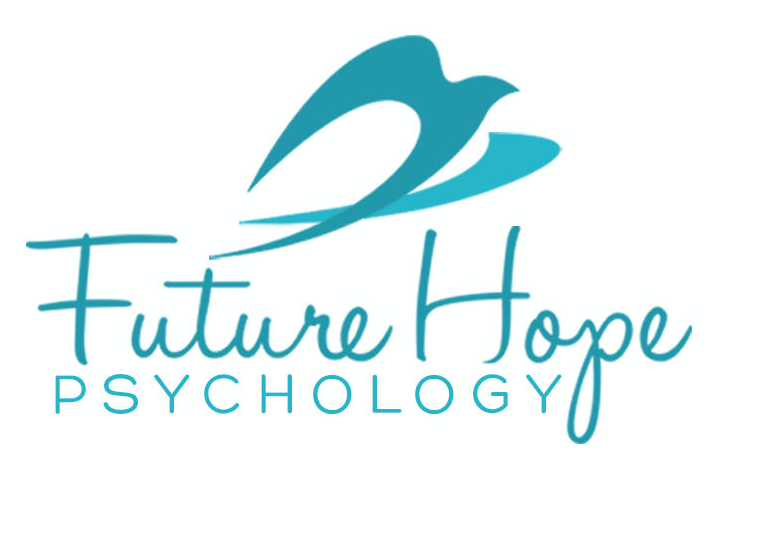 The power of supervision: reflections on providing supervision in secondary schools
Catherine Court
Educational Psychologist
What do we mean by supervision?
Regular protected time for facilitated, in-depth reflection (Bond & Holland, 1998)
A working alliance between professionals where supervisees offer an account of their work, reflect on it, receive feedback and receive guidance if appropriate (Inskipp & Proctor, 2001)
A place of trust where healthy relationships give a safe place to acknowledge and work with concerns, stresses, fears and joys (Johnson, 2003)
A process by which supervisees, with the help of a supervisor, can attend to understanding better the client system and themselves as part of the client –worker system, and by so doing transform their work and develop their craft. (Hawkins & Shohet, 2006)
The primary purpose of supervision is to protect the best interests of the client. (BACP, 1987)
Aims
Offer an account of their work, reflect on it, receive feedback 
A safe place
With the help of ….
Transform their work and develop their craft.
The joys
Background
The school
Larger than average secondary school
Good at last Ofsted inspection (2018)
High levels of deprivation (in the highest quintile nationally)
Proportion of disadvantaged pupils is significantly above the national average
‘Challenging area … challenging circumstances ... low levels of aspiration’
Commissioned by Deputy HT (pastoral/safeguarding), now HT
Developments
10 sessions every term
20 sessions every half-term
Supervision is increasingly recognised as crucial for school staff, especially for those ‘whose role is known to have a significant emotional component’ (Education Workforce Wellbeing Charter, DfE, 2021). 


The recent NICE guidelines for Social, emotional and mental wellbeing in primary and secondary education recommends supporting ‘staff in their pastoral roles by providing protected time for supervision’.
Type of supervision
Individual

Peer

Group

Team
Developmental


Resourcing


Qualitative
Tutorial

Training

Managerial

Consultant
How would you describe supervision to someone else?
Quiet time to reflect, celebrate successes and get a different perspective on the negatives 
Space to vent. Bottling things up leads to a sh*t storm eventually!
Clarity – a place to get your ducks in a row
Confidential – safe space, trusted space
Chance to get a bit of perspective 
Non-judgemental – share anything
Time - to reflect, to talk, to step away from the pace of the day
Answer my own questions
Off-load- unload burdens without burdening ‘someone’. 
Good it’s someone who is not here all the time 
An opportunity to be listened to
Impact of supervision
Having your viewpoint makes me feel a bit calmer about things. I feel lighter. 
Gives me more to think about – what are my next steps moving forward?

Makes me think about what I’m doing - at work just talk about processes and do it 

If I’m in a better head space, I’m more productive at work
Lightbulb moments
Listen to kids the way you listen to me 
It’s not easy for kids to come and talk – experience being the talker rather than the listener

Has a knock-on effect to others in the team -helped me to reach out to a friend who was struggling
I believe a little more in myself
This is me
I see me
Themes from supervision sessions: feedback to HT
Feelings about working in this school
Styles of communication
Relationship with HT
Pressures on women
How stress/pressure moves through the organisation
The things that people carry with them
Reflections
Is it counselling?
Work vs non-work issues
Developing reflecting skills
Location of sessions
Joined up safety net
How supervision sits within the school